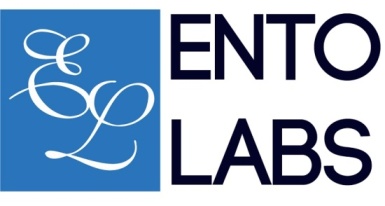 Entolabs India Private Limited
One stop solution for your pest control needs
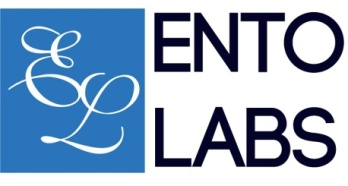 INTRODUCTION
Entolabs was created and managed by a team of experts (HACCP Certified) who are in the pest control Industry for more than two decades.
Incorporated in the year 2015 with its registered office at Chennai.
Turnover is around Rs.600 Lakhs per year 
Indepth understanding of the science of the pests and rodents, their origin and behaviour, the root cause analysis of the issues and the  professional, scientific and customer centric approach to pest control have helped establish the reputation of Entolabs as one of the most trusted companies in the industry.
Entolabs takes pride in providing the highest standard of pest control services through a team of well trained and groomed technicians, service excellence experts, customer experience experts & entomologists.
Efficient and cost-effective pest control services with focused customer centric approach gives our clients assurance of quality and value for money. 
Entolabs use the eco friendly, human friendly, odorless and colorless  chemicals from reputed brands with focus on safety and health of all stakeholders and environment at large.
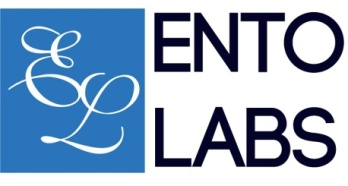 QUALITY DELIVERANCE
ISO 9001:2015 certified for Services

  Specialization with individual HACCP certification

  Use of eco friendly and human friendly broad band chemicals

  Sensitive to the aesthetics of the structures and common areas

  Adherence to compliance and HSE systems

  Use of  state-of-the-art machinery with AMC

  Use of required PPE for technicians
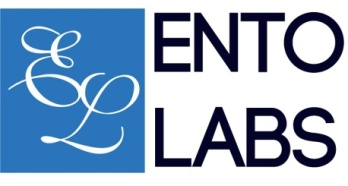 SERVICES OFFERED
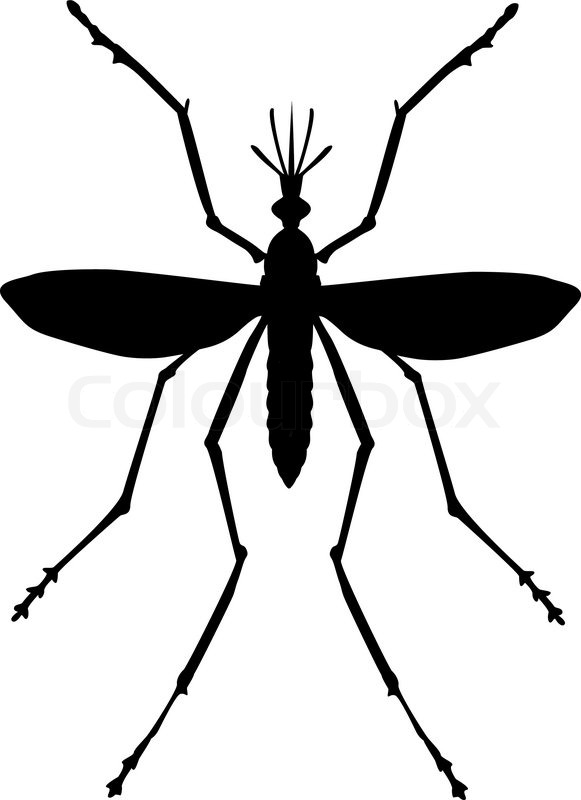 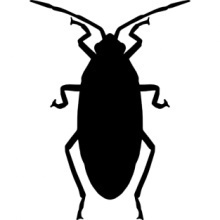 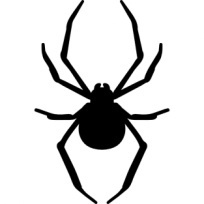 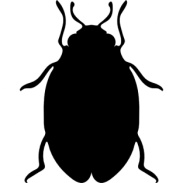 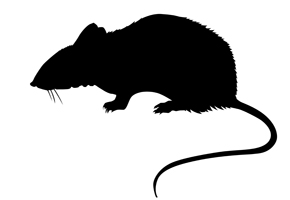 Rodent 
Control
Mosquito 
control
Cockroach control
Spider control
Bed Bugs
Control
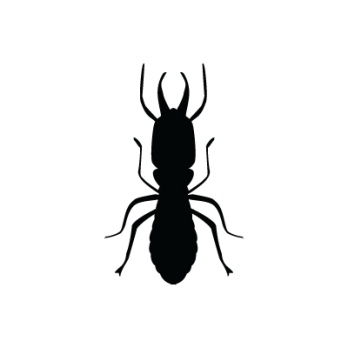 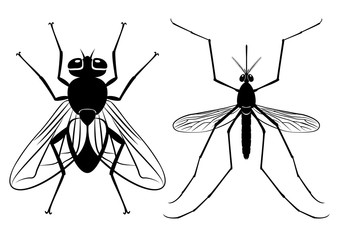 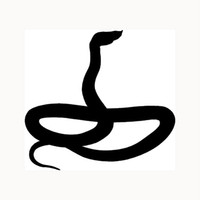 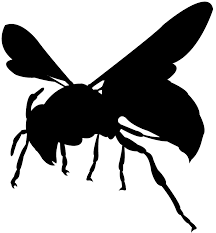 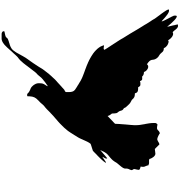 Wasp 
control
Fly
Control
Snake
Control
Termite 
control
Bird
control
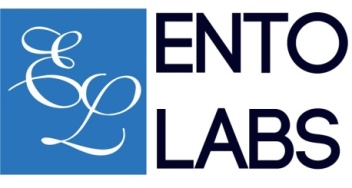 PROCESS FOR MOSQUITO CONTROL
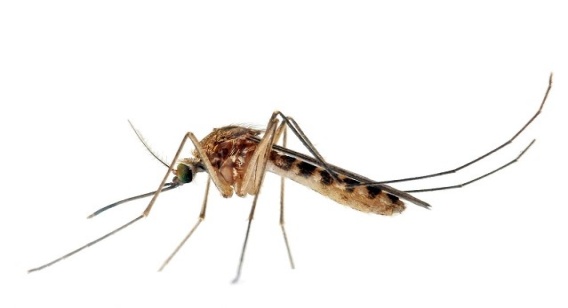 Larviciding : Use of specialized larvicidal chemicals to control larva in mosquito breeding grounds
 
  IRS (Indoor Residual Spraying) : Colorless and odorless Synthetic pyrethroids (Contact poison) sprayed on the walls which has a residual effect  

  Cold Misting : Specialized chemical emission in indoor areas for maximum penetration
 
  Fogging : To eliminate adult mosquitoes that refuge in the external areas of the premises
Culex
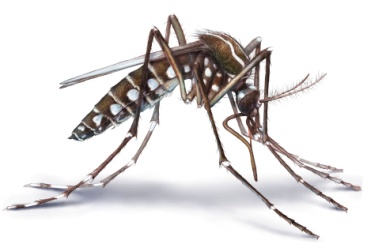 Aedes
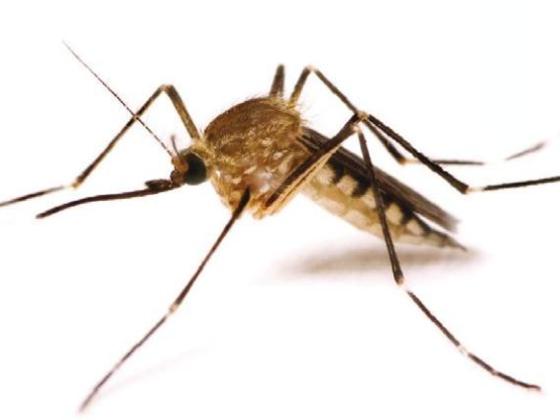 Anopheles
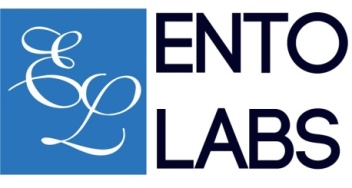 PROCESS FOR COCKROACH CONTROL
Clean - out  & Baiting methods
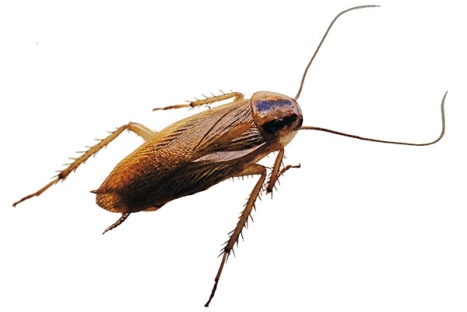 Residual Chemical Spraying : Strategic Chemical spraying in infected area 

Cracks & Crevices Work : Using aerosols to inject pesticides into the tiny areas where target pests are hiding 

 Gel Baiting Treatment : Gel spots are placed in strategic locations to exploit the cannibalistic tendency of cockroaches
German Cockroach
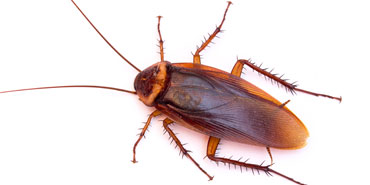 American Cockroach
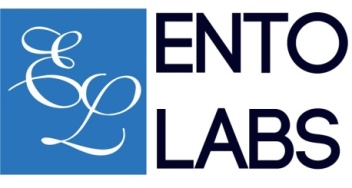 PROCESS FOR POST CONSTRUCTION ANTI-TERMITE TREATMENT
Drill Fill And Seal Treatment :
 
Drill: Drilling at tile level on the walls with a foot distance at 45°angle. 

Fill: Filling and injecting the diluted termicide with domino effect inside the drilled holes repeating the process thrice with 2 hour gap.

Seal: Sealing or closing the holes with Chalk and pasting with white cement.

Spot Foaming :

Injecting / spraying the diluted oil based chemical on wooden fixtures and furniture
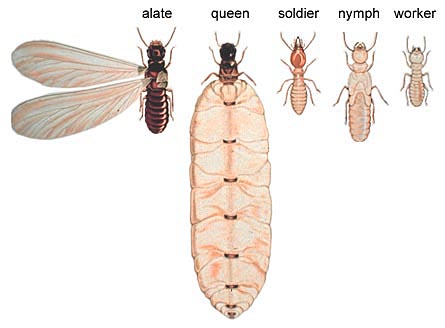 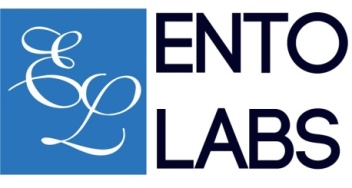 PROCESS FOR PRE CONSTRUCTION ANTI-TERMITE TREATMENT
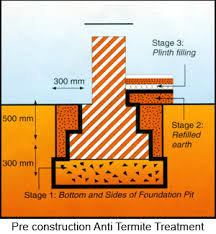 Soil treatment at excavation level of construction

 Chemical drenching at 3 stages 

Stage1 : Drenching the bottom and sides of foundation pit with specialized chemical 

Stage2 : Chemical injection during earth refilling 

Stage3 : Uniform chemical spray at plinth level
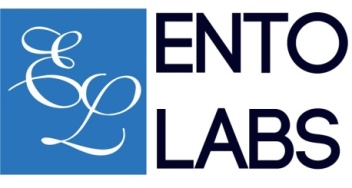 PROCESS FOR RODENT CONTROL
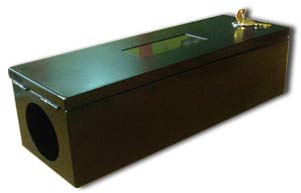 Three Line Defense

First Line Defense : External bait station is a see through device placed at the perimeter level of the premises to control  rodent entry from external area.

Second Line Defense : Tamper Resistant Bait stations have single entry point and are placed close to the building to control rodents entering indoors.

Third Line Defense : Combination of mechanical traps and manual traps used to trap rodents inside the building (Glue Board Traps are being banned)
External Bait Station
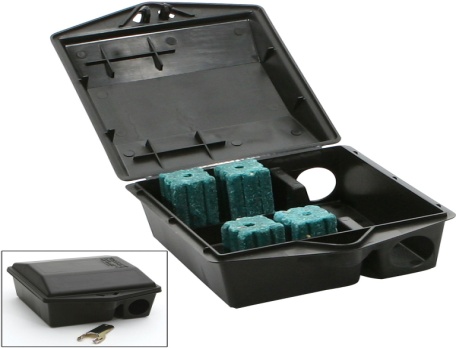 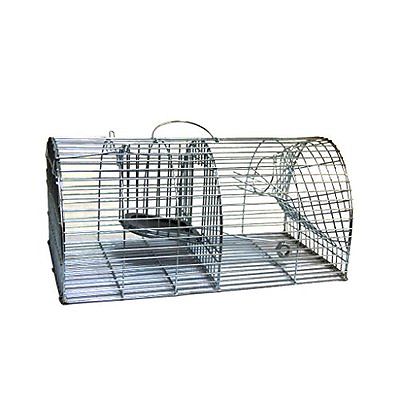 Tamper resistant Bait Station
Mechanical Trap
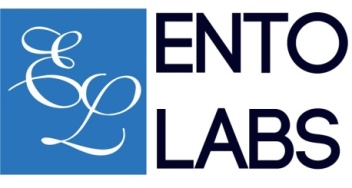 THREE LINE DEFENCE MECHANISM LAYOUT
External Bait         Station
Tamper resistant bait station
Manual and mechanical traps
Building interior/Shop floor
Compound Level
Fencing Level
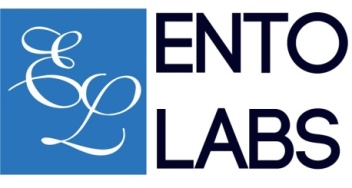 SPIDER CONTROL
If spiders are coming indoors, hunting for their prey, a residual insecticide spray treatment  around all entry points and the perimeter of the premises is done

 Chemical spray is done anywhere they are webbing - on decks, under eaves, on porches and other areas of the buildings and installations.
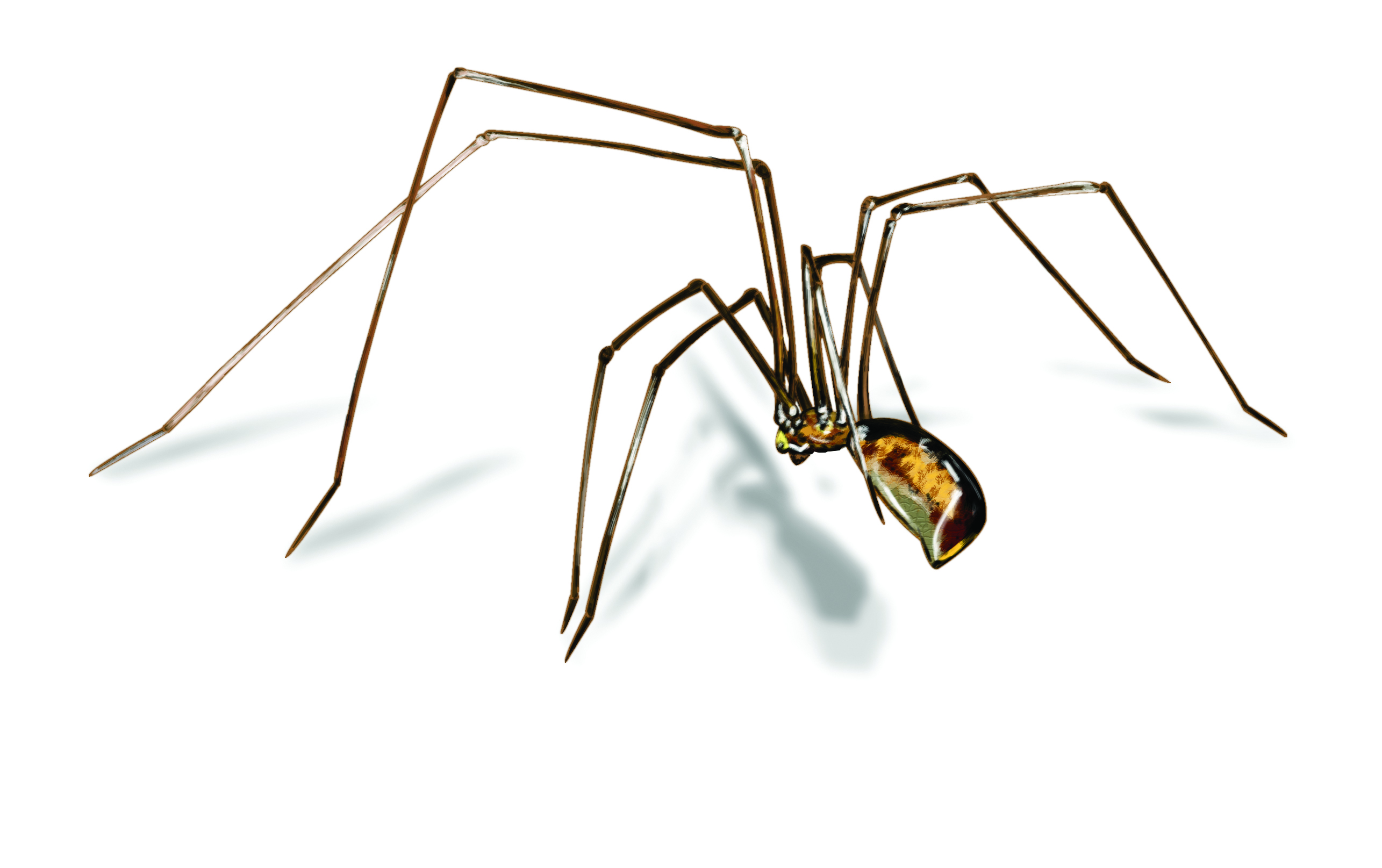 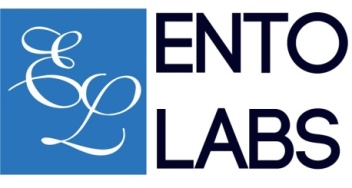 OTHER PEST CONTROL AND GENERAL DISINFESTATION TREATMENTS
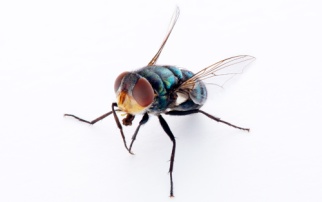 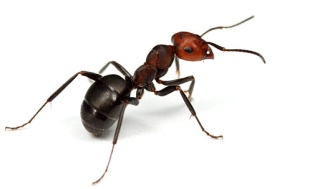 Strategic use of sugar based granules and chemical spraying
Ants & Flies
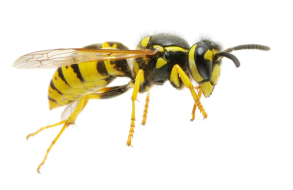 Chemical Spraying to eliminate bees and wasps
Wasp & Bee
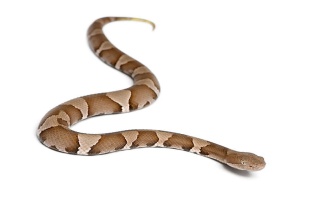 Sealing the entry points and construction of a chemical barrier
Snake
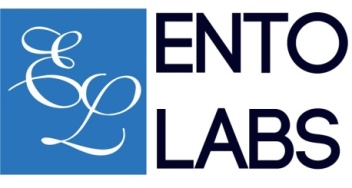 OTHER SPECIAL SERVICES
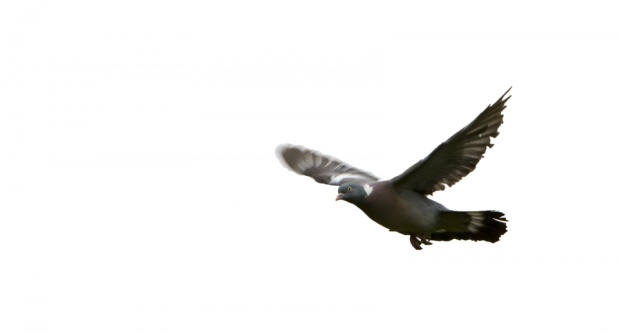 Bird netting and installation of spikes
Birds
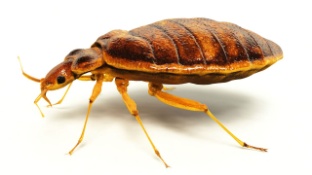 Chemical spraying and cold misting
Bed Bugs
General Disinfestation Treatment : Ultra low volume sprayer IS used to spray tiny droplets of  broad band chemical which can reach cracks and crevices of the building / premises
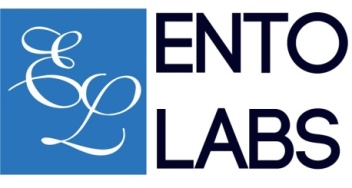 SUPERIOR SERVICE DELIVERY
2 / 24 complaint response/ resolution system 
 Quarterly Audit report and presentation
 Pest proofing guidance 
 Sharing knowledge on latest methods and process
 Use of human safe and environmental friendly chemicals
 Escalation matrix for faster and total response  
 Use of state of the art techniques like Pest Risk Matrix
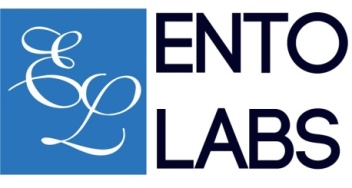 PEST RISK MATRIX
Science-based process that provides rationale for implementing Pest control measures for a specified area

 Systematic approach to decide how a pest should be managed
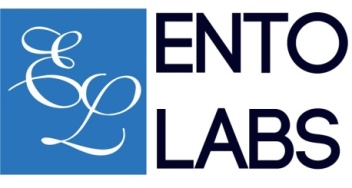 ENTOLABS ENTOMOLOGY EXTENSION PROGRAM
Reducing the environmental impact of insect management. 

 Focus on scientific control of insects/pests and proper dosage / usage of  pesticide

 Dedicated Field Biologists who support our Service Technicians by carrying out regular inspections on customer premises 

 In–depth examinations and analysis of production / operation processes and pest risks.

 Extensive in–company training in various aspects of pest control, Safety and usage of relevant PPEs

  Root Cause  Analysis of any pest issues the Client may be experiencing and making highly practical recommendations to deal with the situation
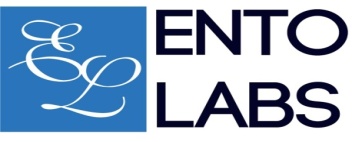 OUR CLIENTS
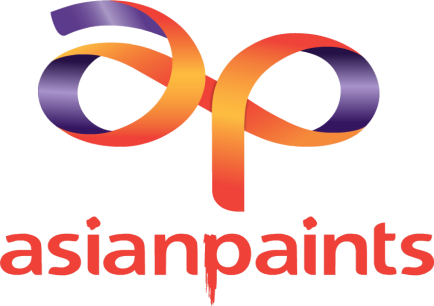 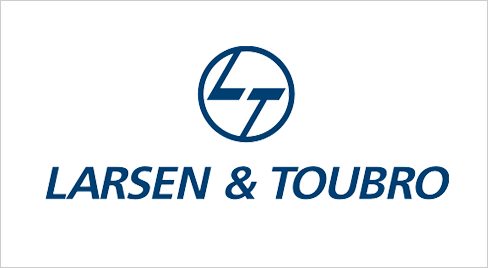 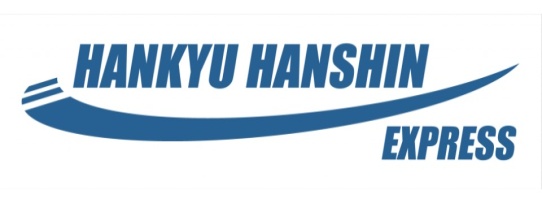 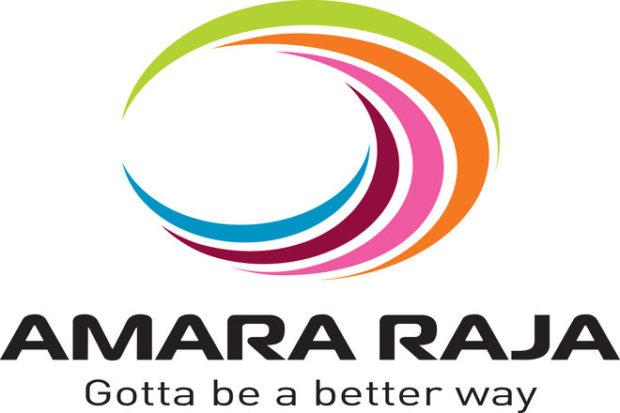 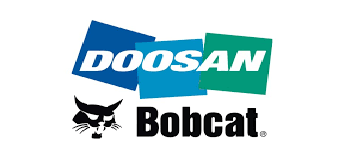 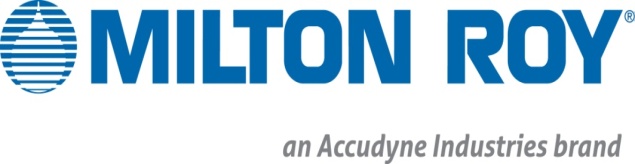 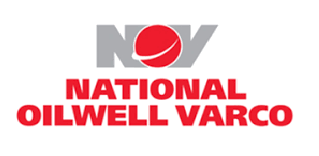 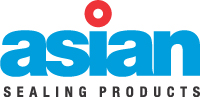 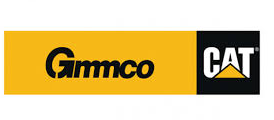 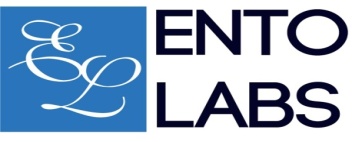 OUR CLIENTS
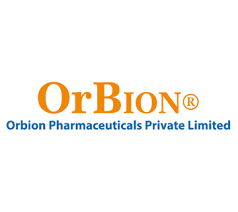 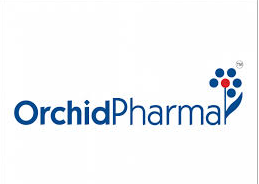 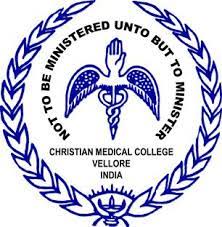 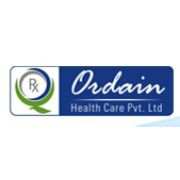 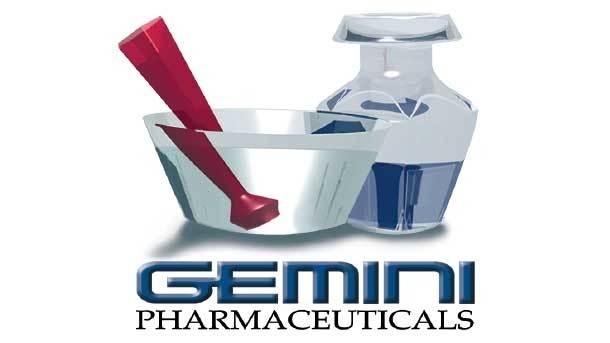 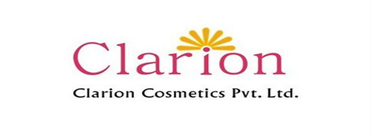 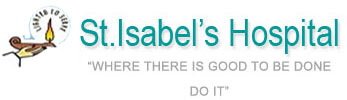 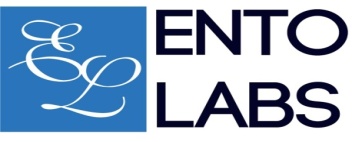 OUR CLIENTS
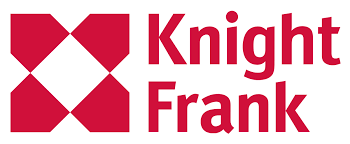 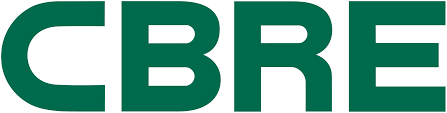 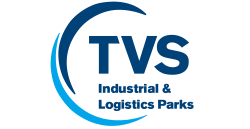 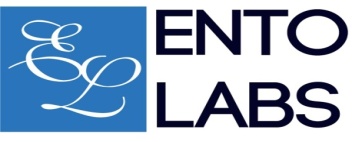 OUR CLIENTS
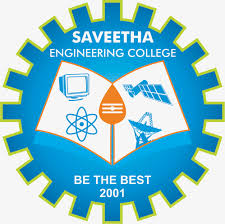 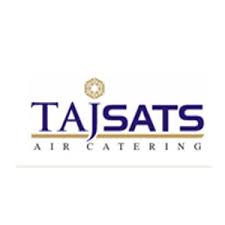 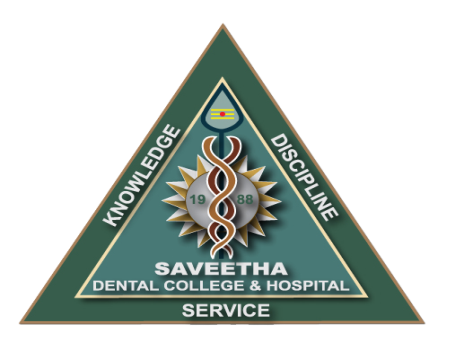 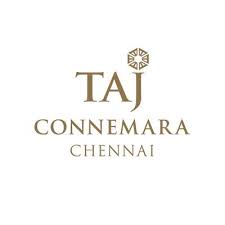 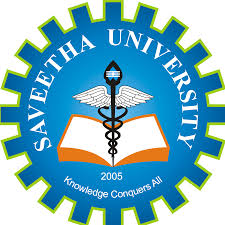 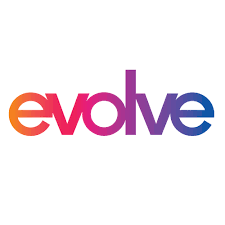 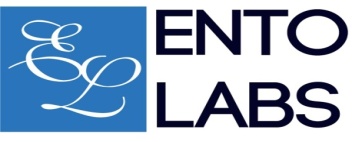 OUR CLIENTS
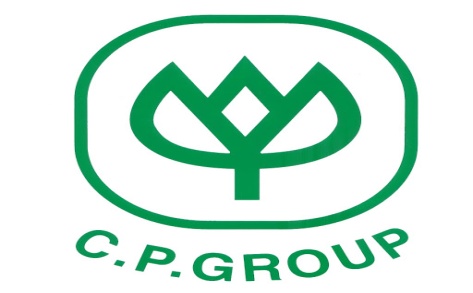 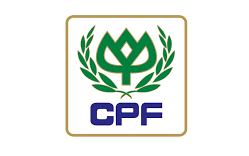 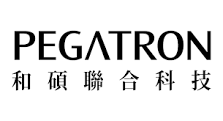 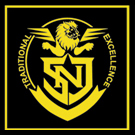 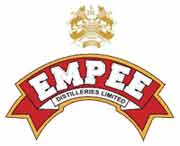 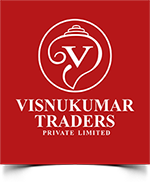 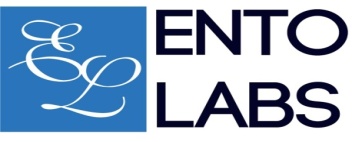 OUR CLIENTS
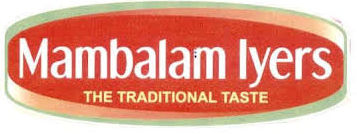 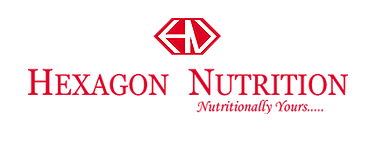 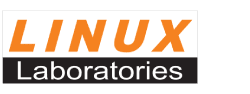 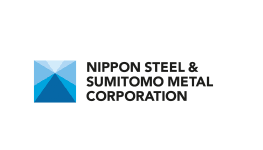 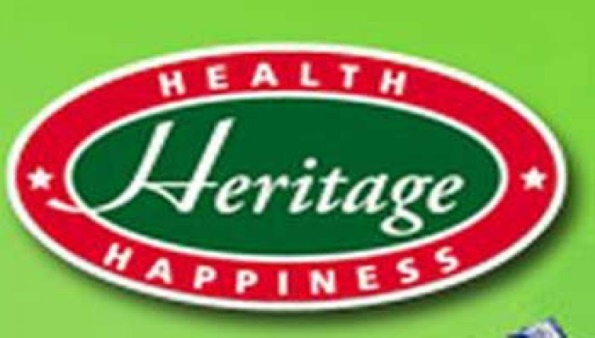 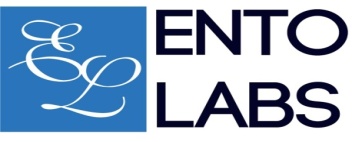 OUR CLIENTS
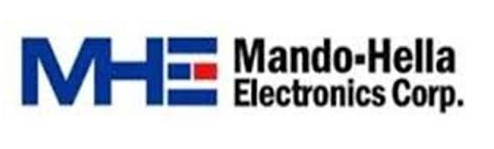 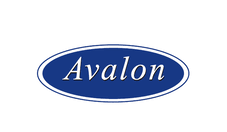 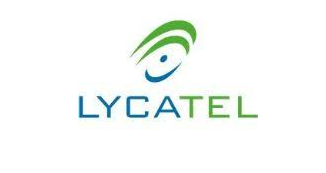 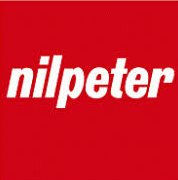 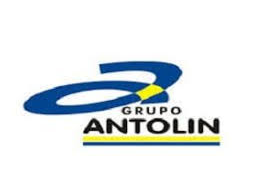 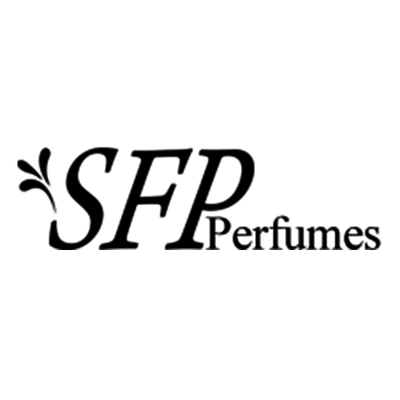 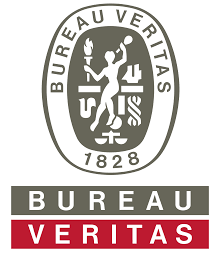 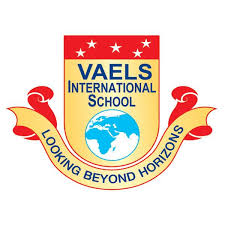 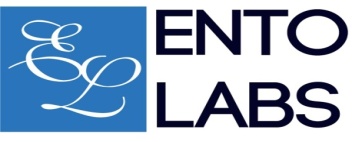 OUR CLIENTS
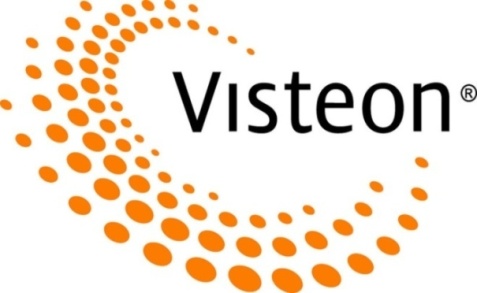 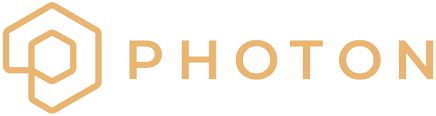 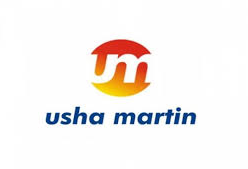 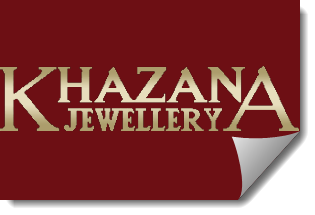 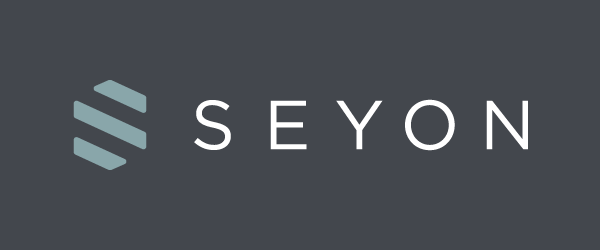 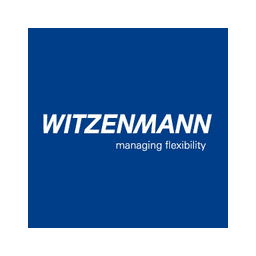 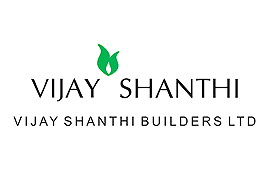 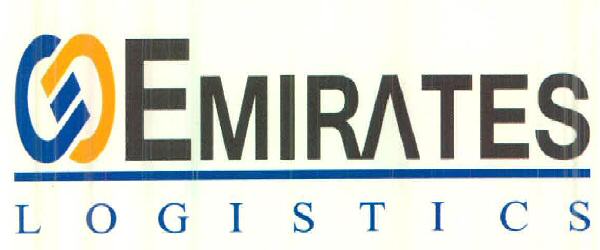 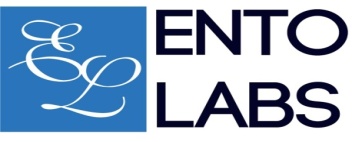 OUR CLIENTS
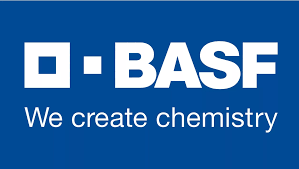 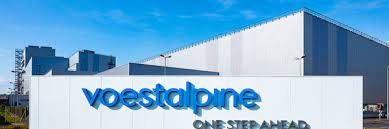 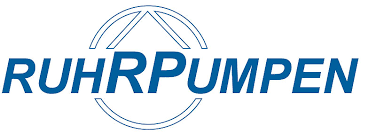 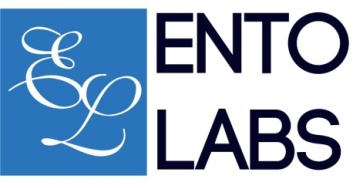 CONTACT
Email: Consult@entolabs.in 
Website : www.entolabs.in
Contact : 044 48522555 / 7823955520/ 7823955521
Address:  #11, CLC Works Road Chrompet , Chennai - 600044
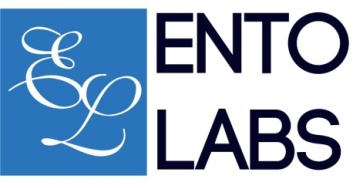 THANK YOU